01
বিসমিল্লাহির রাহমানির রাহীম
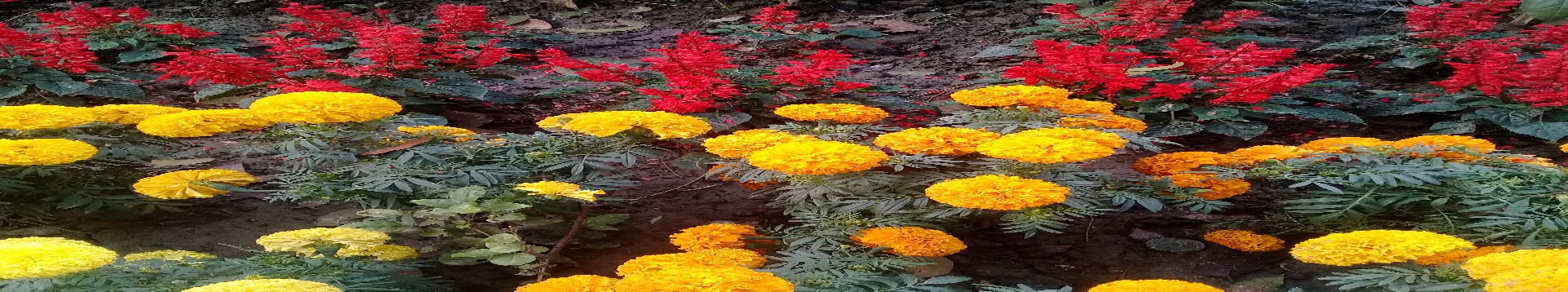 স্বাগতম
02
শিক্ষক পরিচিতি
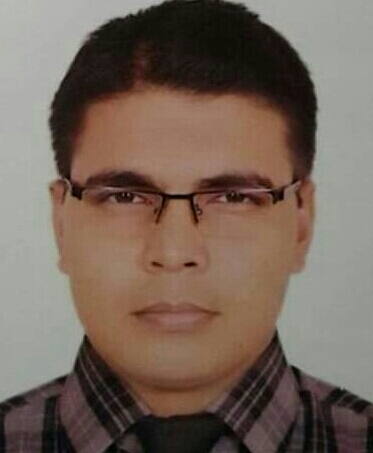 মোঃ সেলিম মিয়া
প্রভাষক, হিসাববিজ্ঞানবাদশাহ্ ফয়সল ইনস্টিটিউট (স্কুল এন্ড কলেজ)রিং রোড,শ্যামলী, ঢাকা - 1207 মোবাইলঃ ০১৭14393782
E-mail: alisalimmia৮৬@gmail.com
03
পাঠ পরিচিতি
শ্রেণি: একাদশ/দ্বাদশহিসাববিজ্ঞান ২য় পত্রঅধ্যায়: চতুর্থ
পাঠ শিরোনাম : যৌথমূলধনী কোম্পানির মূলধন (শেয়ার ইস্যু)
সময়ঃ ৪5 মিনিট
04
শিখনফল
এ অধ্যায় শেষে আমরা যা শিখব….
শেয়ার কী?
শেয়ারের  প্রকারভেদ/শ্রেণিবিভাগ …..
শেয়ার ইস্যু করার প্রক্রিয়া ……….
শেয়ার বিলিকরণ বা ইস্যুকরণ প্রক্রিয়া …..
শেয়ার মূলধনের শ্রেণিবিভাগ ……….
শেয়ার ইস্যু সংক্রান্ত প্রয়োজনীয় জাবেদা….
05
06
শেয়ারের শ্রেণিবিভাগ
অগ্রাধিকার শেয়ার
অন্যান্য  শেয়ার
বিলম্বিত শেয়ার
সাধারণ শেয়ার
১. বোনাস শেয়ার২. অগ্রাধিকারযোগ্য / রাইট শেয়ার ৩. অনাঙ্কিক মুল্যের শেয়ার
১. সঞ্চয়ী২. অসঞ্চয়ী ৩. অংশভাগ৪. অনাংশভাগ৫. পরিশোধ্য৬. অপরিশোধ্য৭. পরিবর্তনযোগ্য ৮. অপরিবর্তনযোগ্য
07
08
09
শেয়ার মূলধনের শ্রেণিবিভাগ
10
শেয়ার মূলধনের শ্রেণিবিভাগ
11
12
শেয়ার ইস্যু সংক্রান্ত প্রয়োজনীয় জাবেদা
মুল্যায়ন
13
শেয়ার কী?
শেয়ারকে প্রধানত কয়ভাগে ভাগ করা যায়?
শেয়ার ইস্যুকরণ প্রক্রিয়ার ধাপ কয়টি ও কি কি?
শেয়ার বিলিকরণ  প্রক্রিয়া কয়টি ও কি কি?
শেয়ার মূলধনকে কয়ভাগে ভাগ করা যায় ও কি কি?
14
বাড়ির কাজ
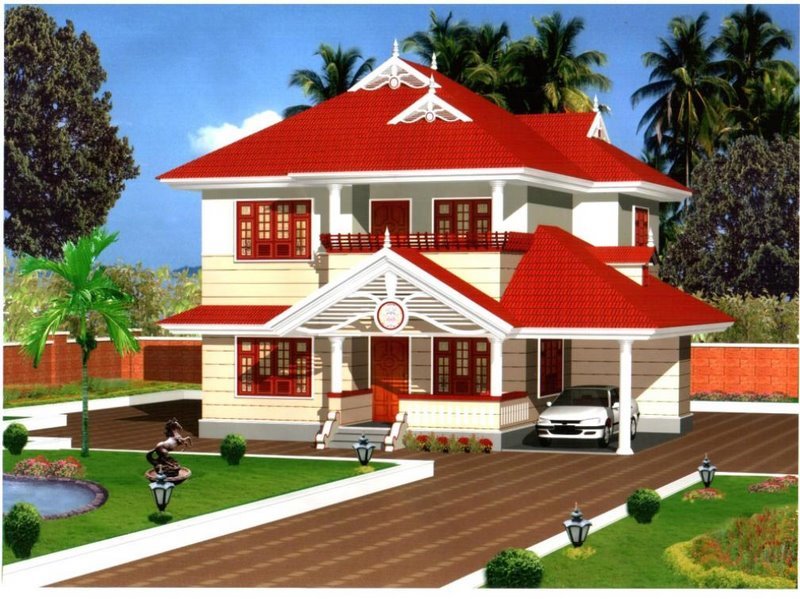 শেয়ার ইস্যু সংক্রান্ত প্রয়োজনীয় জাবেদা পড়বে এবং লিখে আনবে
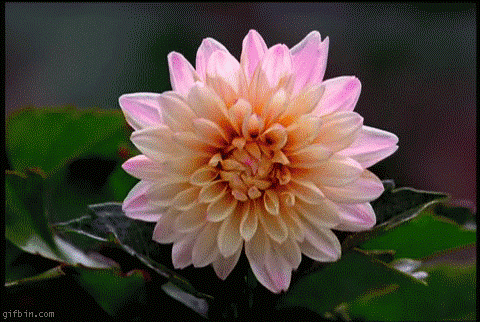 15
সবাইকে ধন্যবাদআল্লাহ হাফেজ